Tiskařství
Techniky
 Historie
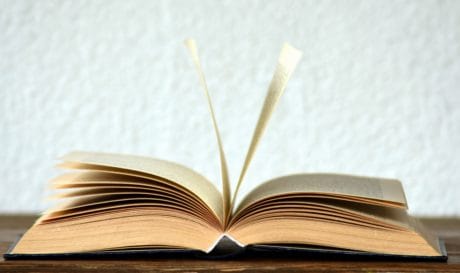 Definice – co je to tisk a k čemu slouží?
způsob rozmnožování předlohy, při kterém se tisková barva z tiskové formy přenáší tlakem stroje na papír nebo jiný potiskovaný materiál.
Rozdělení tiskových technik
Podle umístění tisknoucích prvků rozlišujeme:

a) tisk z výšky
b) tisk z hloubky
c) tisk z plochy
Tisk z výšky
nejstarší technika přenosu barvy
Tisková deska se opatřila vrstvou barvy pouze na vyvýšených místech (princip razítka), poté přenos tlakem na papír či pergamen
Princip tisku z výšky
Tiskové techniky tisku z výšky
1) Knihtisk – nejstarší technika – poměrně pracná – dnes nahrazena modernějšími postupy
tisková forma čili sazba, nejčastěji z kovu (liteřina) nebo ze dřeva (dřevoryt), je vyrobena jako zrcadlový obraz, který se po nanesení barvy pod tlakem otiskne na papír. Užívá se hlavně pro tisk knih, časopisů atd.
2) Flexotisk
využívaná hlavně v obalovém průmyslu pro potisk širokého sortimentu plastových folií, papíru, kartonu a lepenky
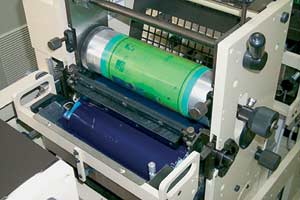 Tisk z plochy
Tisknoucí i netisknoucí prvky (body) jsou ve stejné úrovni a liší se od sebe jen fyzikálně-chemickými vlastnostmi povrchu.

A) Litografie – zde se užívá jemný vápenec, který je upraven tak, aby na tisknoucích místech přijímal tiskovou mastnou barvu a na netisknoucích místech ji odpuzoval
B) Světlotisk - užívá formu se světlocitlivým povrchem. Po osvitu a vyvolání vzniknou místa, která barvu přijímají a tudíž se otisknou. Světlotisk umožňuje velmi kvalitní reprodukci fotografií,
C) Ofset – nepřímý tisk, tisková forma se otiskuje na přenosný válec s gumovým potahem, který teprve přenese obraz na papír

nejrozšířenější a nejpoužívanější tisková technika na světě a je jí vytištěna naprostá většina knih, novin, časopisů a letáků.
Tisk z hloubky
přesným opakem tisku z výšky, druhý nejstarší způsob tisku
Tisknoucí prvky jsou pod úrovní prvků netisknoucích míst
Na tiskovou formu se nanese barva a ve 2. kroku se z jejích povrchu setře
Zbylá barva se z prohlubní formy tlakem přenese na papír
To vyžaduje větší tlak
A) mědiryt – nejstarší technika tisku z hloubky
Tiskovou formou je měděná deska,do ní umělci ryli ocelovými rydly. Kresba byla v desce prohloubena, co čar se natírala barva, potom se z desek ve válcovém lisu snímaly otisky.
Samostatné tiskové techniky
A) sítotisk – užívá se např. při potisku triček
B) velkoformátový tisk – např. velké plány, schémata, plakáty
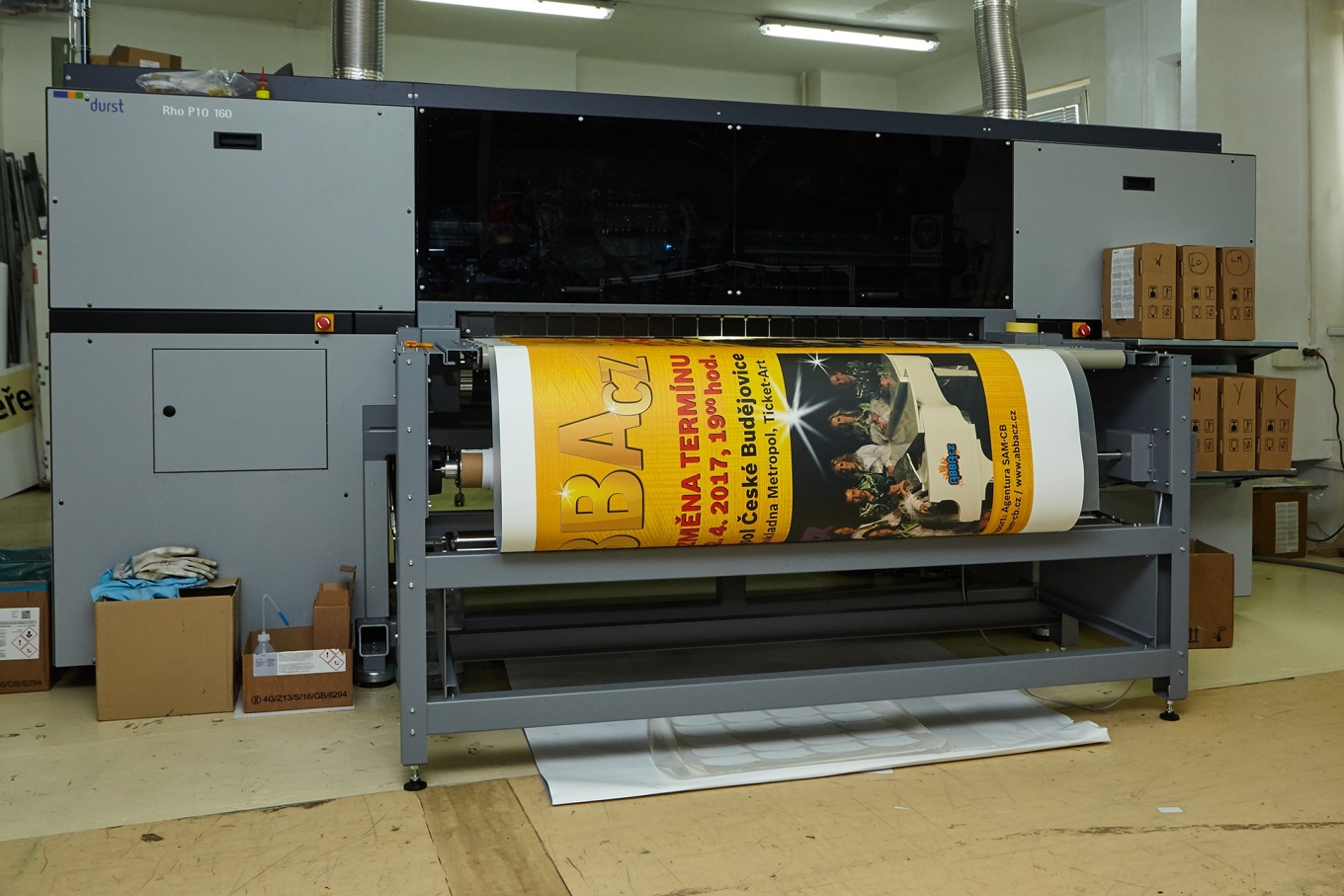